2030 IN SIGHT LIVEMexico Template
Slides 2 & 3 can be used as a branding and accessibility guide
Template slides start from slide 4
[Speaker Notes: This PowerPoint template can be used by all 2030 IN SIGHT LIVE Speakers.
Slide 2 offers guidance on how to ensure your slides are accessible 
Slide 3 covers guidance on ensuring the branding and formatting of the presentation is consistent and remains accessible.]
Accessible PPT creation
Slide Layout: Please use built-in slide layouts provided by PowerPoint.
Font and Text: Use clear, easy-to-read fonts such as Arial, Calibri, or Verdana.
Color and Contrast: Please use high contrast between text and background colors to improve readability.
Images and Graphics: Kindly include descriptive alt text for all images and graphics used in the presentation.
Audio and Video: Provide captions or transcripts for audio and video content.
Testing: You can test the accessibility of your presentation using built-in accessibility checkers in PowerPoint.
Typeface and color used
Title: 
Typography - Montserrat (Extra Bold) 
Text size - 32
Color - #004280 (IAPB Blue)
Body: 
Typography - Calibri (body) 
Text size - 24
Color - #000000 (Black)
Find the Mexico color palette in the Design tab
Color Palette
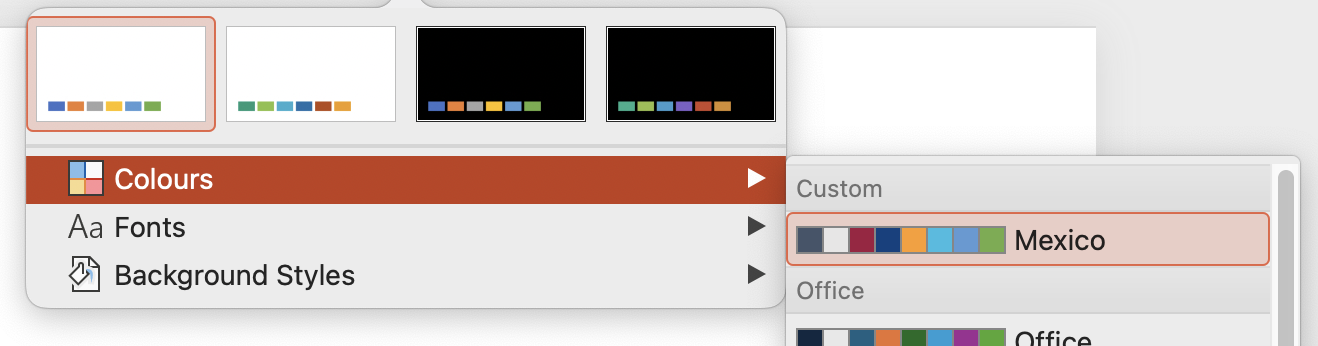 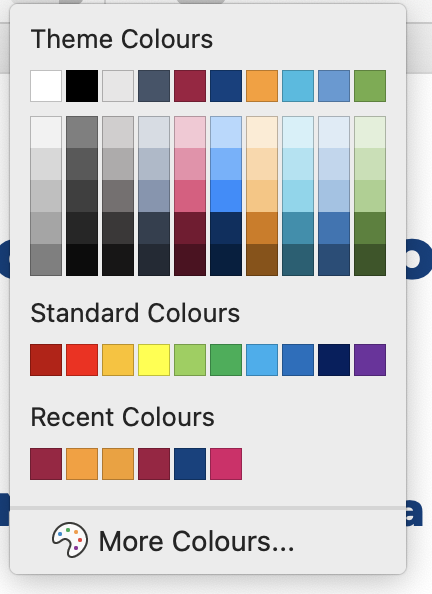 #A21942
Hero Color
Burgundy
#004280
IAPB blue
#FD9D24
Accent color/
Golden Yellow
YOUR LOGO
Title line 1Title line 2
Subtitle
Title
Body: 
Lorem ipsum dolor sit amet, consectetur adipiscing elit, sed do eiusmod tempor incididunt ut labore et dolore magna aliqua. Ut enim ad minim veniam, quis nostrud exercitation ullamco laboris nisi ut aliquip ex ea commodo consequat. Duis aute irure dolor in reprehenderit in voluptate velit esse cillum dolore eu fugiat nulla pariatur. Excepteur sint occaecat cupidatat non proident, sunt in culpa qui officia deserunt mollit anim id est laborum.
Some interesting Quote
Eye care for all …
Someone special